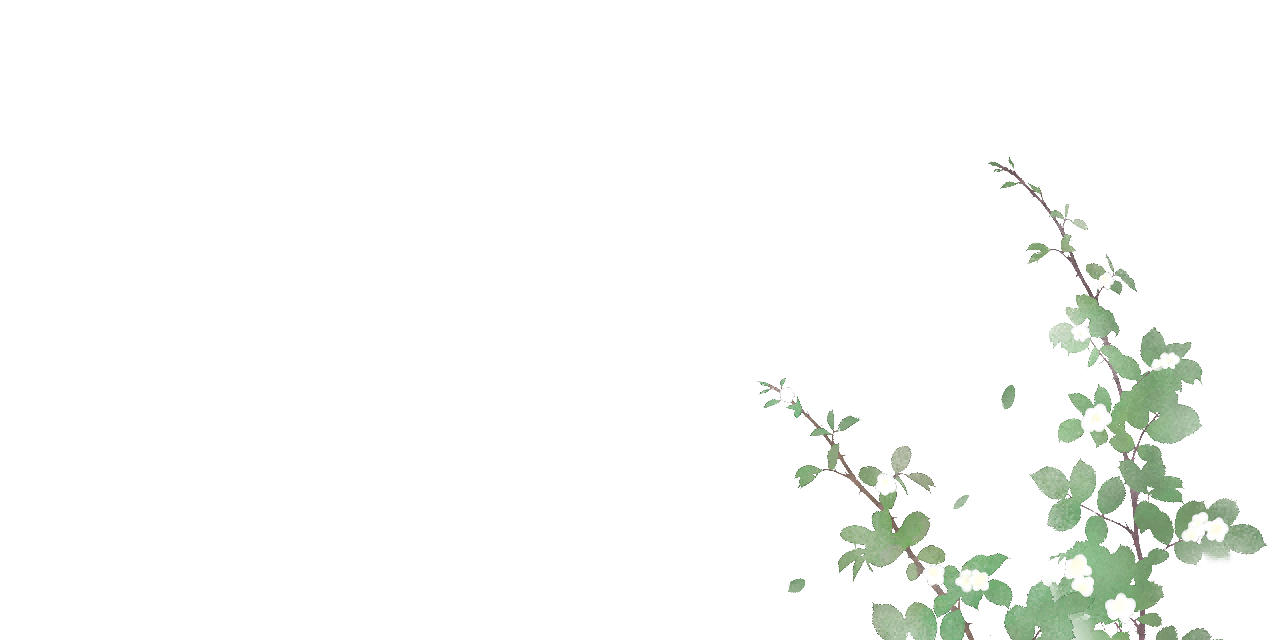 2023届高三语文
“环境·个人·成长”作文讲评
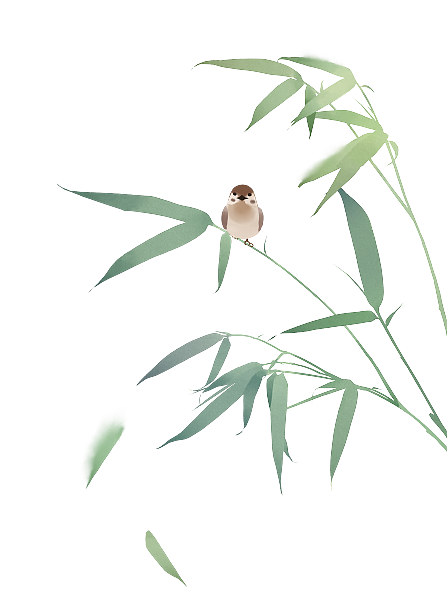 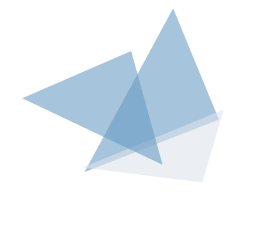 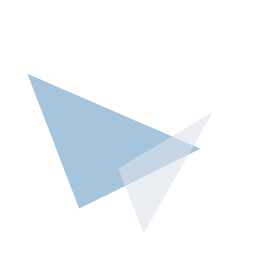 阅读下面的材料，根据要求写作。(60分) 
       古人观察生活中的一些自然现象，总结出令人警醒、可资借鉴的生活道理。例如先秦的荀况在《劝学》中说：“蓬生麻中，不扶而直；白沙在涅，与之俱黑。”宋代周敦颐在《爱莲说》中称誉：“莲之出淤泥而不染，濯清涟而不妖。”明代归有光在《项脊轩志》中写其修葺项脊轩：“又杂植兰桂竹木于庭，旧时栏楯，亦遂增胜。”这些话对当今时代的我们也有启示作用。
    请综合材料的内容及含义写一篇不少于800字的文章。
出自战国荀子《劝学》，原文选段：

蓬生麻中，不扶而直；白沙在涅，与之俱黑。兰槐之根是为芷，其渐之滫，君子不近，庶人不服。其质非不美也，所渐者然也。故君子居必择乡，游必就士，所以防邪辟而近中正也。

蓬草长在麻地里，不用扶持也能挺立住；白沙混进了黑土里，就会变得和土一样黑。兰槐的根叫香艾，一旦浸入臭水里，君子下人都会避之不及，不是艾本身不香，而是被浸泡臭了。所以君子居住要选择好的环境，交友要选择有道德的人，才能够防微杜渐保其中庸正直。
环境对人的巨大影响力
蓬生麻中，不扶而直；白沙在涅，与之俱黑。
莲之出淤泥而不染，濯清涟而不妖。
又杂植兰桂竹木于庭，旧时栏楯，亦遂增胜。
作文话题：环境与个人
《劝学》强调了环境对个人修养、成才的重大影响，环境好则人容易成长得好，环境劣则人容易走上歪路；；
《爱莲说》君子身处污浊环境而不同流合污，不随俗浮沉，洁身自爱，高贵洁净。强调了内因决定人行为，环境等外因是次要条件；
《项脊轩志》人的积极行为改变了不如意的环境，强调的是优秀的人物对周围环境有着巨大的良好的影响。
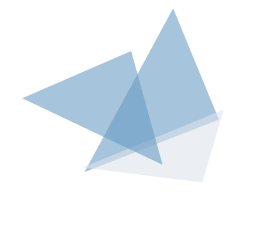 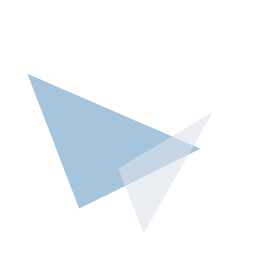 阅读下面的材料，根据要求写作。(60分) 
       古人观察生活中的一些自然现象，总结出令人警醒、可资借鉴的生活道理。例如先秦的荀况在《劝学》中说：“蓬生麻中，不扶而直；白沙在涅，与之俱黑。”宋代周敦颐在《爱莲说》中称誉：“莲之出淤泥而不染，濯清涟而不妖。”明代归有光在《项脊轩志》中写其修葺项脊轩：“又杂植兰桂竹木于庭，旧时栏楯，亦遂增胜。”这些话对当今时代的我们也有启示作用。
    请综合材料的内容及含义写一篇不少于800字的文章。
作文话题：环境与个人
     逻辑关系：个人与环境的二元关系，是并列关系，可相互作用，相互影响。
      材料重点：个人对环境的主观能动性。
“这些话对当今时代的我们也有启示作用”。
    
当今时代是什么时代？

这些环境对我们影响如何？


我们这环境中该如何做？
写作时应重点阐述个人修养对外部环境的积极影响，突出个人主观能动性。
环境的好与坏
（好环境会助推我们，坏环境会阻碍我们）
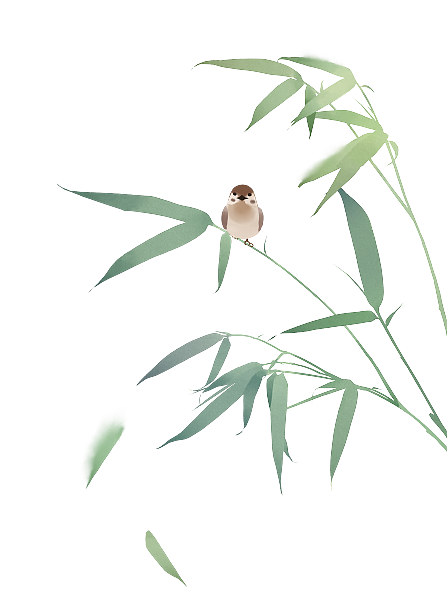 青年所处需改善之环境：“躺平”“躺赢”“享乐”“精致利己”“个人主义”“民族虚无主义”“形式主义”“实干缺乏”“奋斗意识淡薄”等。
“这些话对当今时代的我们也有启示作用”。
    
我们要定位：担当中国复兴大任的有为青年。启示意义在于：环境对人的影响具有巨大的作用，甚至会影响我们的成败，但环境并非是决定我们人生的关键因素。当代青年应以天下为己任，具有宽广的襟怀，用自己的才能与人格魅力辐射周围，影响他人，影响环境，而不是被动地受环境影响，应充分发挥个人的主观能动性，实现自己的人生价值与社会价值。
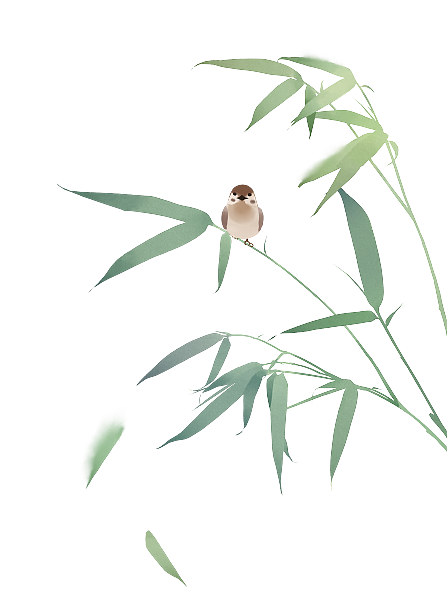 评分细则：
切入分：42分

1.未扣住核心概念，写“高洁品质”“换个角度看问题”等视为偏题，36分以下。
     泛谈古人智慧、名言对今人的启发，36分以下。。
2.只选择其中的一句话谈对人与环境关系的认识，36-41分；
     对环境的认识泛泛而谈，只作证明，不作分析，36-41分；
    写人与自然和谐相处，36-41分；    
    写大自然对人的启发，人从自然现象悟出的哲理，36-41分；
3.能表达出对环境的辩证思考，42分以上；
4.能多角度、多层次的思考人（事物）与环境的辩证关系，45分以上；
5.能进一进分析内在原因，有自我的正确见解，在人性或文化等角度有所深化，48分以上。
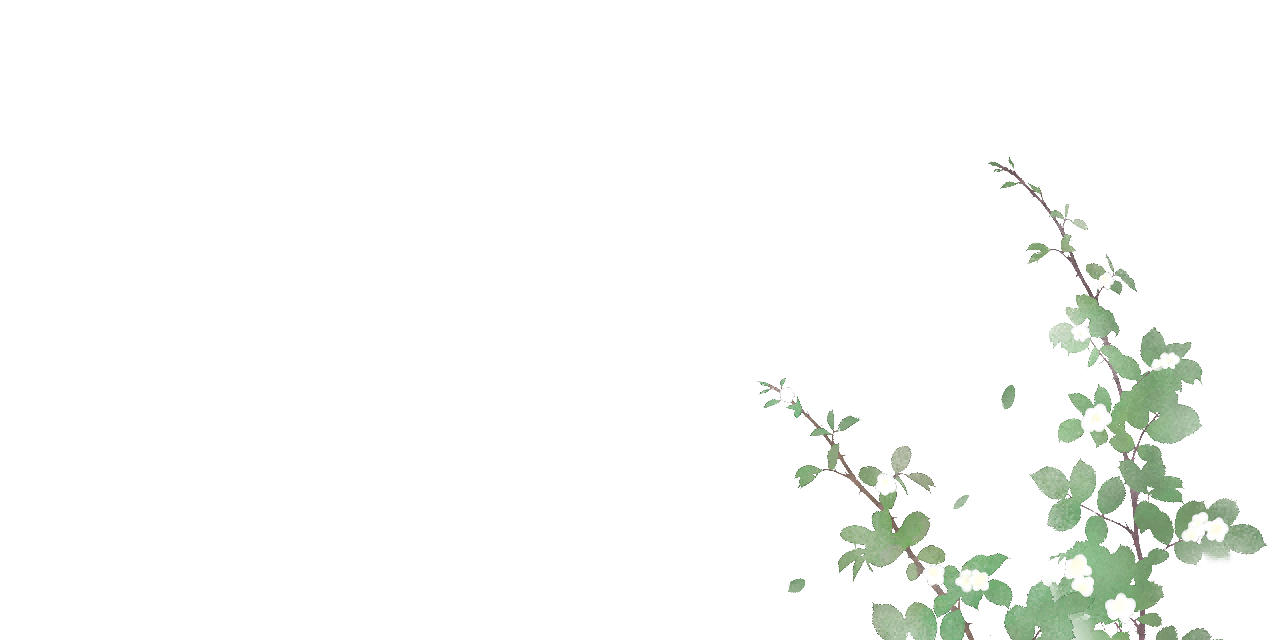 【参考立意】
（1）环境对人的影响是双向互动的（2）要寻求好环境，更要创造好环境（3）修德养才，用“微光”影响社会
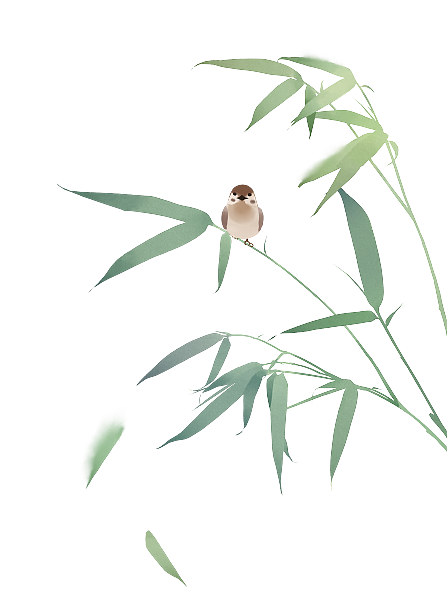 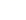 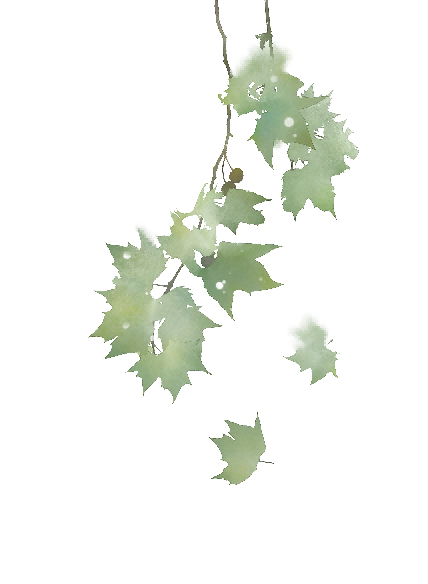 素材
1.染于苍则苍，染于黄则黄。——《墨子》
2.近朱者赤，近墨者黑——晋代傅玄《太子少傅箴》
3.蓬生麻中，不扶而直；白沙在涅，与之俱黑。——《荀子》
4.与善人居，如入芝兰之室，久而不闻其香，既与之化矣。与不善人居，如入鲍鱼之肆，久而不闻其臭，亦与之化矣。——《孔子家语·六本》
5.橘生淮南则为橘。生于淮北则为枳。——晏子
6.在山泉水清，出山泉水浊——杜甫
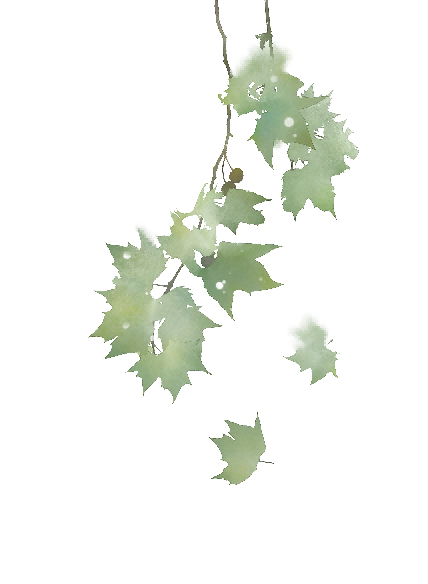 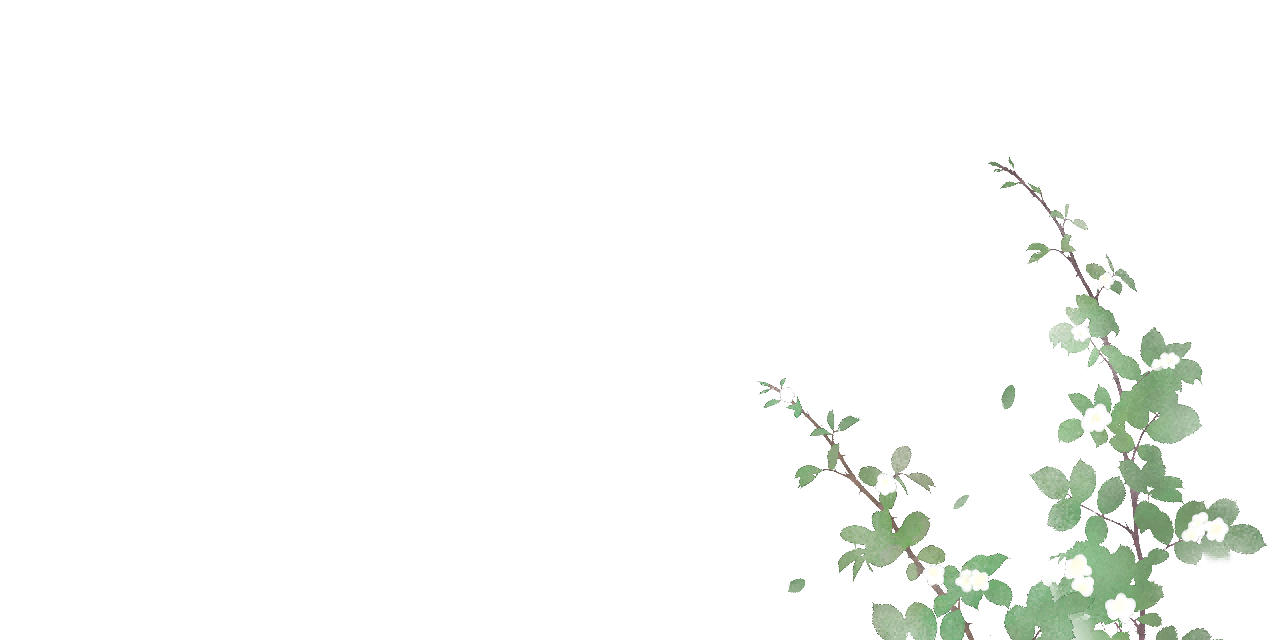 7.在东京奥运会结束不久，马龙接受了采访。有记者问他：“国乒为什么会长盛不衰？”马龙回答：“教练、队友都是世界冠军，会有无形的动力鞭策你，这样的团队力量是国乒长盛不衰的重要原因。”
8.商业哲学家吉米·罗恩说：“你是你最常接触的五个人的平均值。”
9.贾平凹在《游戏人间》里写道：“你所处的圈子其实就是你人生的世界，代表了你的审美和生活层次。”
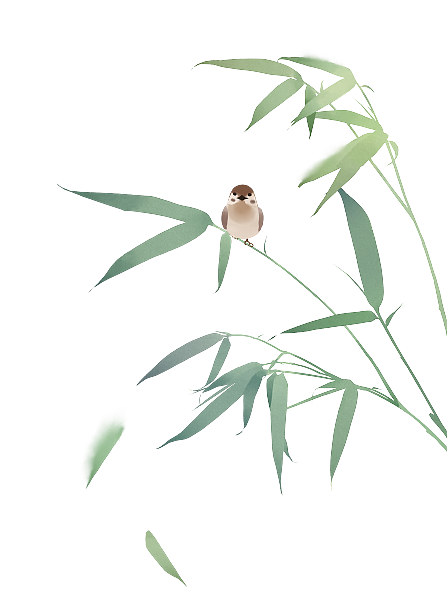 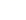 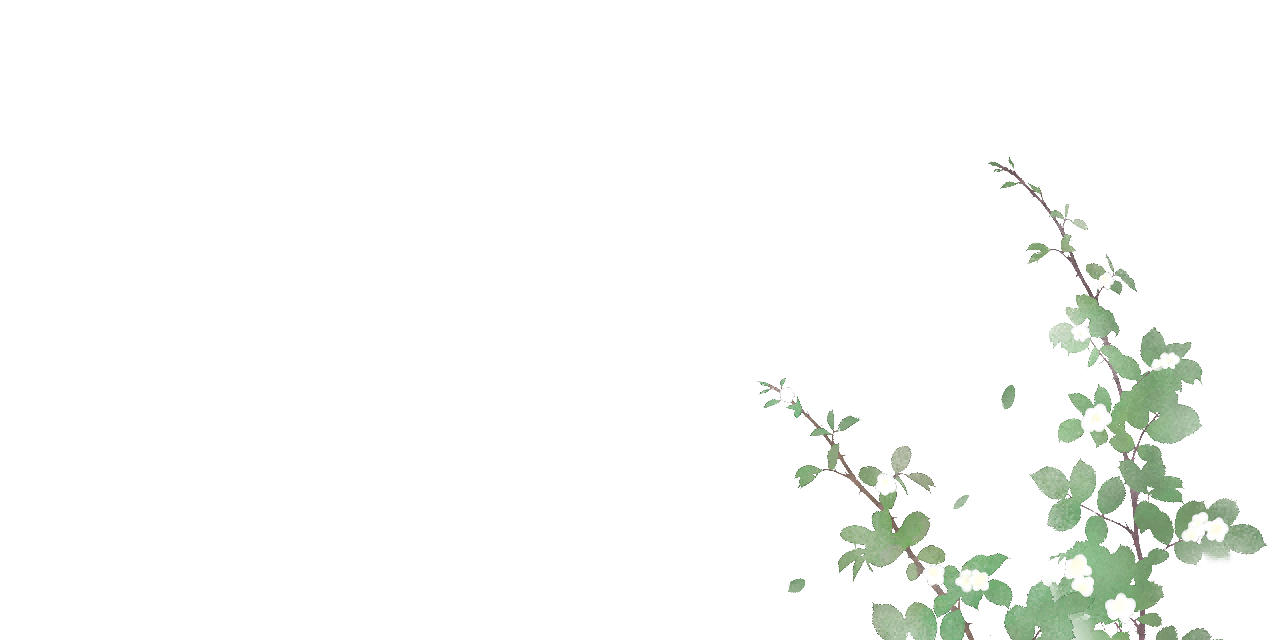 车尔尼雪夫斯基：“环境影响人的成长，但它并不排斥意志的自由表现。”

见贤思齐焉，见不贤而内自省也。——《论语》

玉在山而草木润，渊生珠而崖不枯。—— 荀子
山如果藏有美玉那么它上面的花草树木就会显得特别的滋润有光泽，深潭里能孕育出明珠的话那么山崖也不会变的苍凉贫瘠。。
        环境对个人成长很重要，个人同样可以通过自身的修养、才能等影响他人，改变环境。
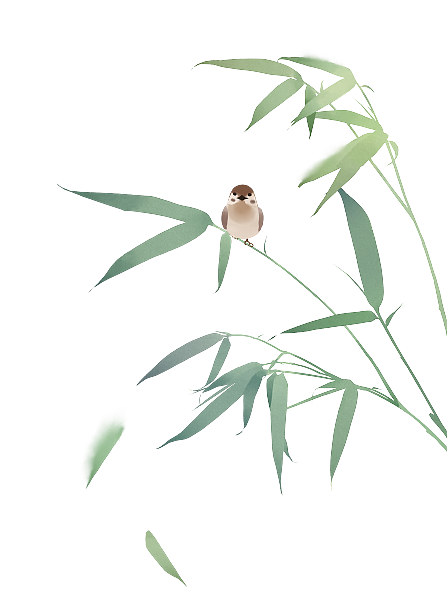 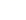 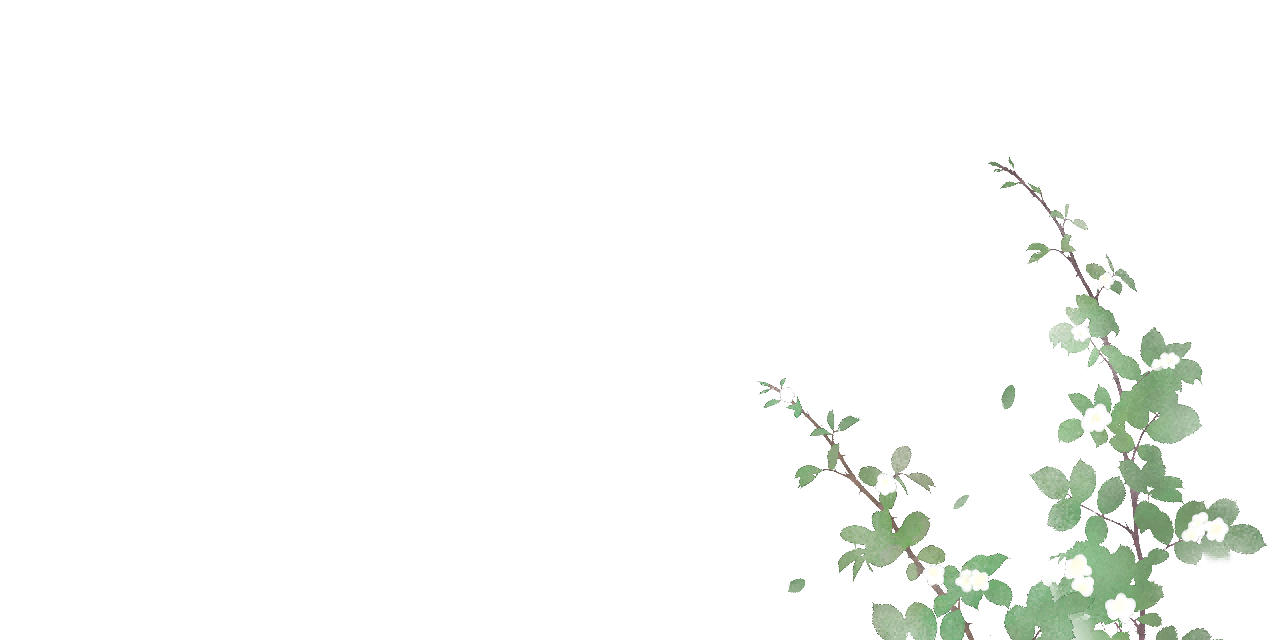 苏轼出生后，其父苏洵就以身作则，孜孜不倦地学习。为了给苏轼、苏辙兄弟营造一个良好的学习氛围，几乎动员全家，树立规范家风。母亲日夜不停，严管教育。他们兄弟二人与父亲一同考中进士，获得功名。
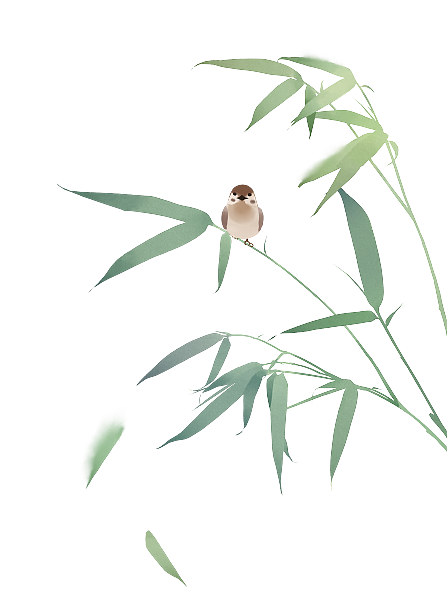 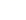 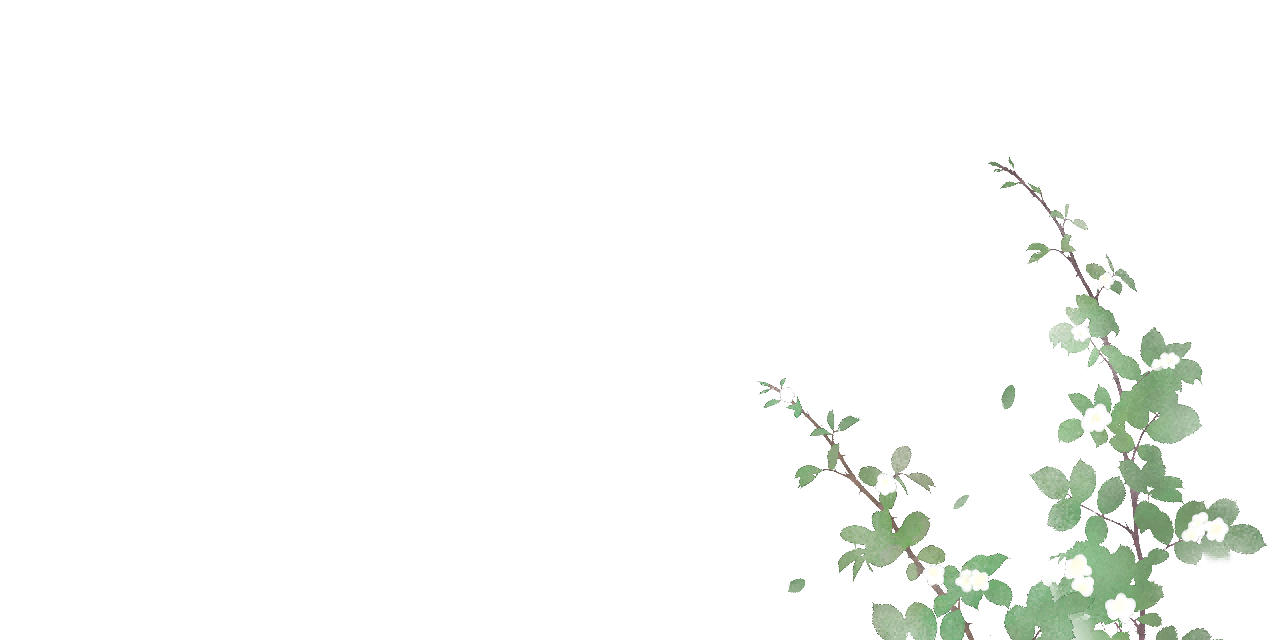 《曾国藩家书》记载，曾国藩在京任职期间收到四弟来信，四弟认为京城学者和书整众多，氛围有利于读书学习，希望曾国藩同意其进京习读，作为大哥的曾国藩却回信说“苟能发奋自立，则无塾可读书，即旷野之地、热闹之场亦可读书，负薪牧豕，皆可读书；苟不发奋自立，则家塾不宜读书，即清净之乡、神仙之境皆不能读书。何必择地？何必择时？”
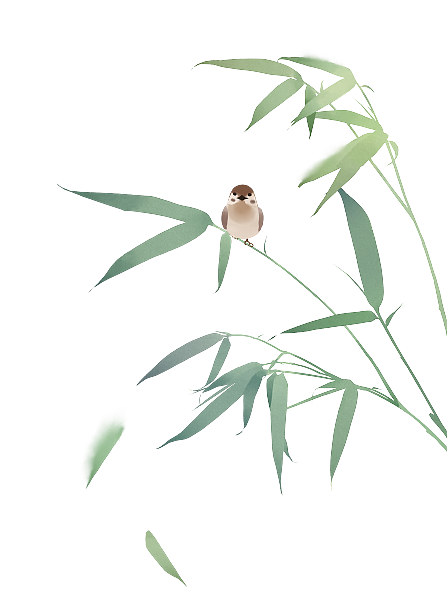 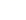 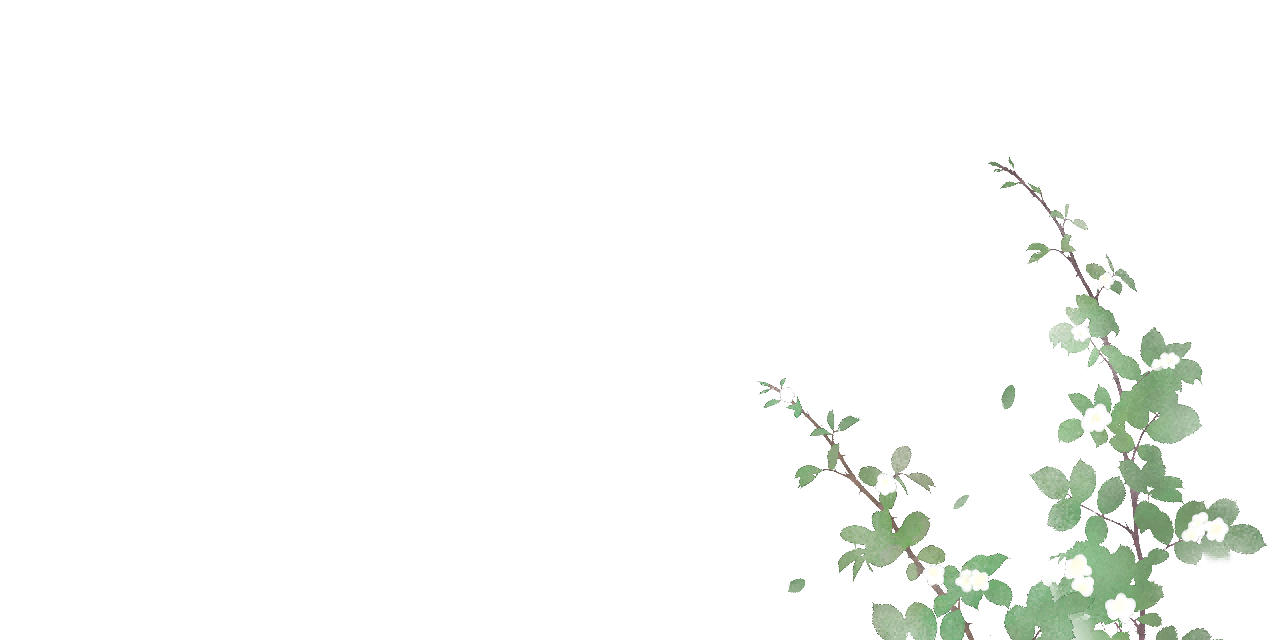 学习优秀作文的辩证思维
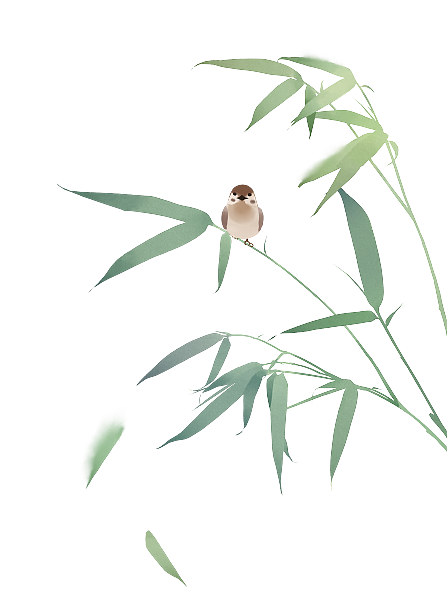 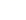 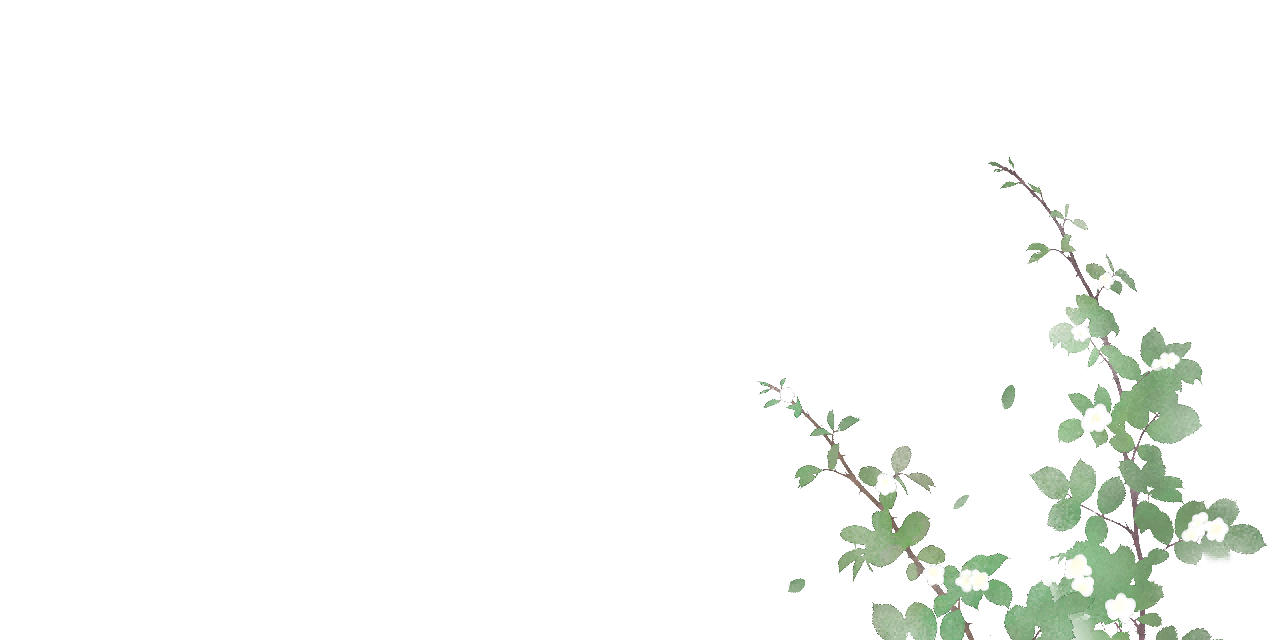 美玉在山，润泽草木
“近朱者赤，近墨者黑”，诚如斯言，一个人所处的环境可以影响他的认知水平与言行举止，从而影响他的人生。然而，环境可以影响塑造人，并不意味着人只能被动地为环境所决定。事实上，个人同样可以凭借自身修养来免受环境干扰，甚至影响他人，改变环境。
古语有云：“蓬生麻中，不扶而直；白沙在涅，与之俱黑。”污浊黑暗的环境会引人向恶，但即便如此，人们仍然可以凭借自己的力量守住清白内心。屈原披发行吟江畔，面对君王无道，小人当权的黑暗现实，他并没有被周遭的污浊侵蚀，而是高声唱出“举世混浊而我独清，众人皆醉而我独醒”，最终“不获世之滋垢”，守住了自己的清白内心。纵使世道混乱，他依然坚守正道，就像路遥所说的那样“即使没有月亮，心中也是一片皎洁”，即使在黑暗浑浊中，也始终葆有一片冰心，凭借自己的道德修养免受污浊黑暗环境的影响。
不仅如此，个人还可以凭借自己的能力冲破现有环境的束缚，影响他人，改变环境。鲁迅先生以笔启民智，破蒙昧；普朗克大胆假设能量子，开量子论之先河；初唐王勃、张若虚等人打破齐梁体的藩篱，发盛唐之音……他们都凭借自己的能力冲破了所处环境的束缚，做出了成就并借此来影响他人，帮助他人进步，最终改变了环境。
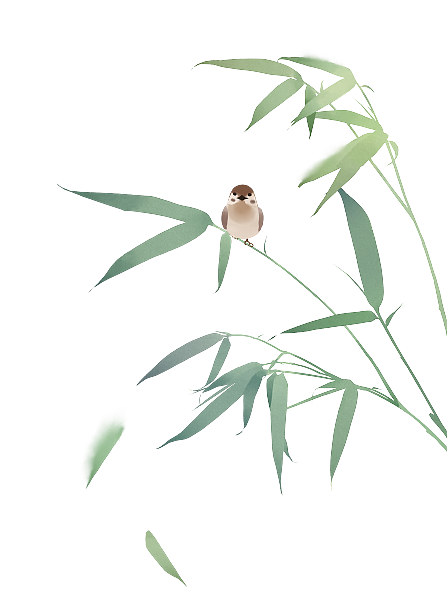 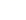 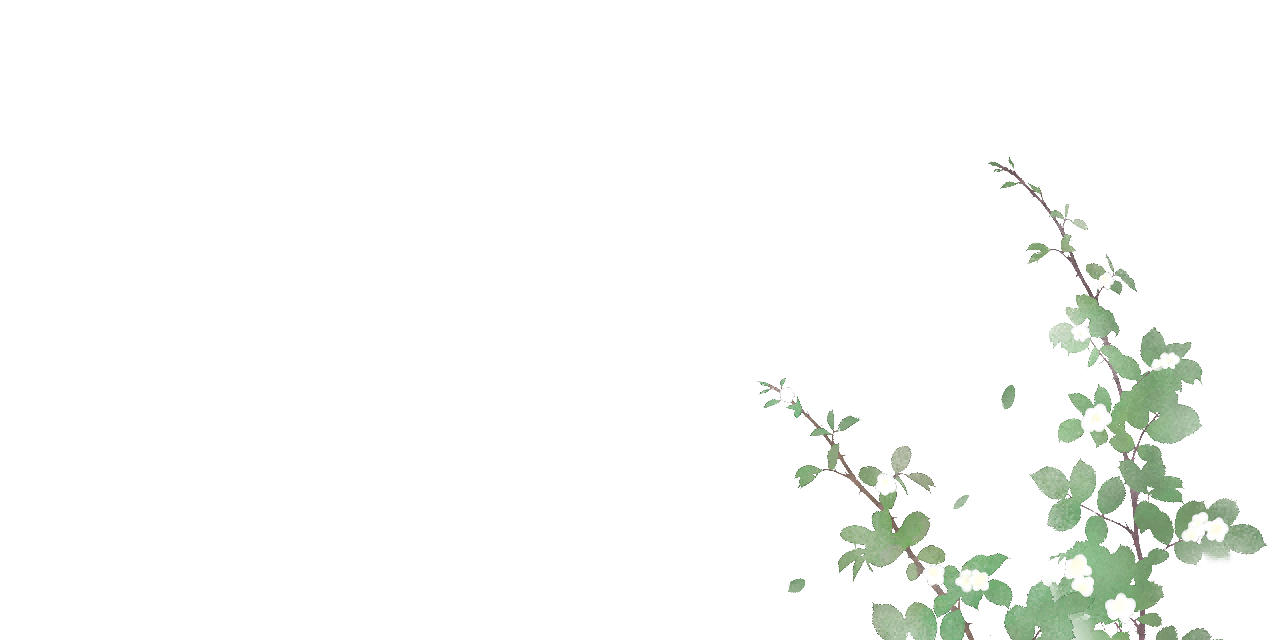 事实上，每个人都是周围环境的有机组成部分，每个人也都有可能凭借自己的力量影响他人，改变环境。“玉在山而草木润，渊生珠而崖不枯”，美玉、明珠可以光耀四周，拥有良好修养的个人也能改变环境。一个高素质有修养的人能成为其他人的表率，引领大家一同进步，改变环境，正所谓“声和则响清，形正则影直”。除此之外，要想影响他人，改变环境，还需要有主动助人的意愿，“己欲立而立人，己欲达而达人”，只有自己主动去帮助他人，才能真正影响他人，改变环境。倘若主观上缺少改变环境的愿望，只是冷眼旁观，那就无法真正与他人形成连结，更谈不上影响他人、改变环境了。
“荆山鹊飞而玉碎，隋岸蛇生而珠死”只是一种可能，环境确实重要，但更重要的是我们自己，只要内心坚定，守住清白，我们也能不受环境的干扰。只要不断修养自我，锤炼自我，在提升自我的同时帮助他人，我们也能冲破现有环境的束缚，影响他人，使周围环境与我一同进步。
美玉在山，润泽草木，作为新时代的青年，担负着中国复兴大任的我们有幸处于一个大有可为的环境。顺应时代潮流，借优越环境提升自己，而又反过来影响环境，改变环境，我们也能活出自己的精彩人生。
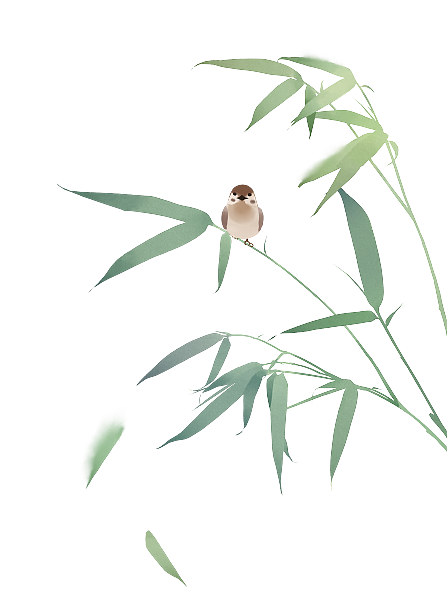 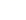 风雨不改芝兰玉树，青年可让海晏河清
傅玄和简子之言意蕴无穷，向吾辈青年揭示了环境与个人的关系：环境会影响个人成长，个人可以自身修养才能对抗环境的不良影响，乃至改变周围环境。吾辈青年生于乾坤朗朗，风清气正的环境中，当成长为复兴大业的前锋，让自己的周围环境因己更好。
“近朱者赤，近墨者黑。”环境会极大影响个人的成长。
观现代无数家长为孩子的学校操碎了心，竭力争取校风端正的学校名额；古代太子太傅与伴读皆千挑万选，为太子本人提供最好的成长环境，不正说明环境极大地影响个人成长吗?《人生七年》中精英之子所及钢琴马术图书馆，周边玩伴同样有学识;平民之子所及脏活垃圾与逃课，与同伴消磨时光无所事事。长大后，精英之子仍人中龙凤，平民之子仍一无所知。环境对人的成长影响，可以知矣。
“声和则响清，形正则影有直。”个人可以通过自身修养才能对抗环境的不良影响。
屈原“举世混浊而我独清”，岳飞于奸佞当道的朝堂上力争北伐，恩格斯分明工厂主之子却写《资本论》……“霁月光风，不萦于怀。”若为芝兰玉树之质，妖风邪雨不过润其繁叶。何以对抗环境不良影响?需修养才能慧眼冰心。何以成此?一曰志，有鸿鹄之志则不似燕雀;二曰学，书中往圣先贤是风雨如晦中的油灯，汶汶泥水旁的香草。
“玉在山而草木润，渊生珠而崖不枯。”个人可以以自身修养才能反改善环境，清正乾坤。
百年前九州陆沉华夏板荡，民众愚昧清廷短视，再黑暗的环境不过如此，却挡不住仁人志士前赴后继，终于深渊得明珠。“请自嗣同始”的毅然，“助天下人爱其所爱”的大爱，“太行洁气传干古”的捐躯……终成就新中国站起来的大环境。而今有青年高学历回乡扶贫，不幸遇难山洪中。她是黄文秀，起初村民不相信政府，懒散各自为地，她用无悔奉献让村民凝成一颗心，共向脱贫好未来，她是润草木的枯山美玉。可见，个人可反哺改善环境。
揆诸吾辈青年，施展才华的舞台无比广阔，实现梦想的前途无比光明，成长于红旗下，春风里，担当复兴重任，自当立志与时代同频共振，苦学与先贤共探未知，用自身修养才能让社会，国家，世界环境更加美好，让复兴伟业的征途更进一步。
昔年芝兰玉树的皎皎君子栉风沐雨让社会与国家的环境由恶劣变美好，今朝吾辈有为青年大任在肩亦当反哺环境，让春风更和煦，让复兴更靠近！
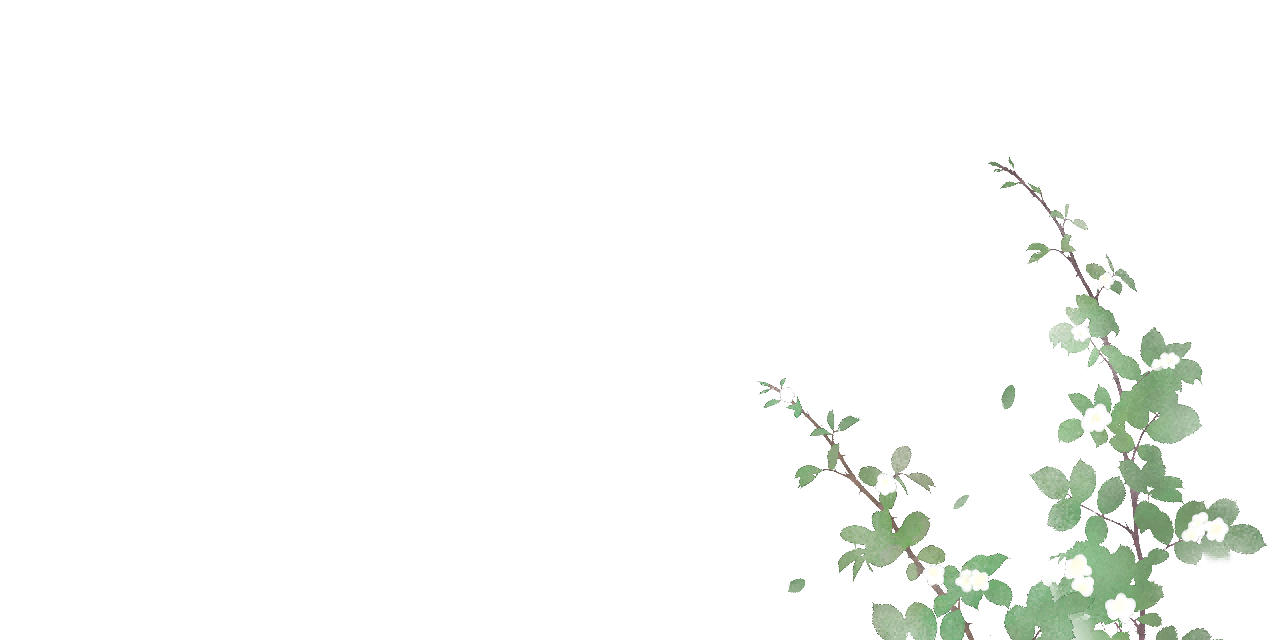 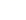